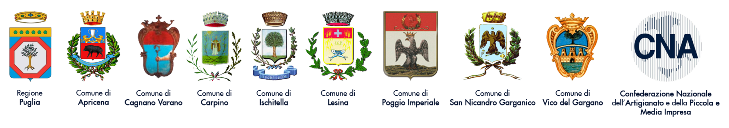 Programma d’area integrato   I Laghi del Gargano
Legge Regionale 22 dicembre 2017, n.63  “Norme per programmi d’area integrati”
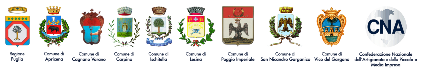 Programma d’area integrato
I LAGHI DEL GARGANO
Legge Regionale 22 dicembre 2017, n.63 “Norme per programmi d’area integrati”
Premessa


Attraverso la L.R. n. 63 del 22/12/2017 “Norme per programmi d’area integrati”, la Regione  Puglia, al fine di accrescere l’integrazione fra gli Enti locali, il coordinamento delle iniziative,  l’impiego integrato delle risorse finanziarie, promuove la predisposizione e la realizzazione di  Programmi d’Area Integrati (P.d.A.).


In data 16 Maggio 2019 la C.N.A. (Confederazione Nazionale dell’Artigianato e della Piccola e Media  Impresa) della Provincia di Foggia e i Comuni di Apricena, Cagnano Varano, Carpino,  Ischitella, Lesina, Poggio Imperiale, San Nicandro Garganico e Vico del Gargano hanno sottoscritto un protocollo d’intesa per la redazione di  un Programma d’Area Integrato riguardante la zona dei Laghi del Gargano.
Coordinamento tecnico-scientifico: Prof. Ing. Pasquale Dal Sasso – Ing. Stefano Dal Sasso – Ing. Umberto Gallo
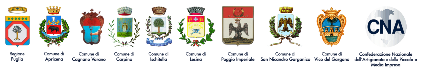 Programma d’area integrato
I LAGHI DEL GARGANO
Legge Regionale 22 dicembre 2017, n.63 “Norme per programmi d’area integrati”
Motivazioni per la scelta dell’ambito territoriale


Come si può evincere dalla sintesi dello stato dell’arte sui centri del nord del Gargano, le cause  principali del loro mancato sviluppo e valorizzazione dipendono essenzialmente  dall’incapacità di prevedere le future esigenze derivanti da un ricambio della struttura sociale  nelle vecchie case e, di conseguenza, di non predisporre un programma di interventi pubblici  mirati al soddisfacimento di diversi bisogni per i nuovi abitanti.
Inoltre, e questo include tutti i Comuni dell’ambito proposto, non si riescono a creare i  presupposti affinché il turista o il visitatore possa avere una visione completa delle risorse  diffuse nell’intero ambito meritevoli di conoscenza e approfondimento culturale. Ed il fatto  che i centri un po’ distanti dal mare non siano in grado di assicurare collegamenti comodi e  frequenti tra la costa e l’interno dimostra l’assenza di idee.
Coordinamento tecnico-scientifico: Prof. Ing. Pasquale Dal Sasso – Ing. Stefano Dal Sasso – Ing. Umberto Gallo
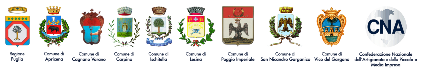 Programma d’area integrato
I LAGHI DEL GARGANO
Legge Regionale 22 dicembre 2017, n.63 “Norme per programmi d’area integrati”
Motivazioni per la scelta dell’ambito territoriale


La possibilità di collegare intorno ad un tema coagulante – i Laghi di Lesina e Varano – tutti   i Comuni dell’ambito proposto potrebbe portare benefici diffusi e favorire un interscambio di  fruizione turistica e scientifico/culturale (botanici, ittiologi, biologi, forestali, agronomi,  archeologi, ecc.), offrendo ciascun Comune le proprie risorse non disgiunte dal contesto,  che trova omogeneità nel tema dei laghi ma che comprende la costa marina, i boschi, le  colture specializzate, le eccellenze enogastronomiche, ecc.
Inoltre l’associazione fra Comuni è auspicata da sempre negli incentivi finanziari regionali ed  europei; le recenti norme sui borghi e piccoli Comuni esalta tale specificità ed impone  l’integrazione fra Comuni per poter avere accesso ai finanziamenti pubblici.
Se, poi, si riescono a creare i presupposti per incentivare imprenditori ad intervenire attraverso  forme di finanziamento complesse ma solide, si potrà/dovrà tener conto anche del valore  aggiunto del capitale privato per la realizzazione di interventi che, direttamente o  indirettamente, generano quell’ambiente socio-economico-finanziario atto a sviluppare per intero  la valorizzazione concreta dei centri abitati.
Coordinamento tecnico-scientifico: Prof. Ing. Pasquale Dal Sasso – Ing. Stefano Dal Sasso – Ing. Umberto Gallo
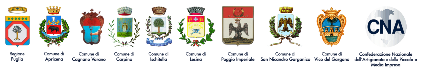 Programma d’area integrato
I LAGHI DEL GARGANO
Legge Regionale 22 dicembre 2017, n.63 “Norme per programmi d’area integrati”
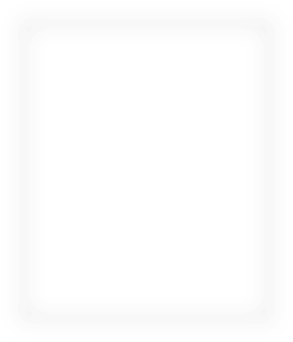 Risorse dell’ambito territoriale proposto


Le risorse più evidenti sono:
il mare ed i laghi di Lesina e Varano;
la pesca;
i boschi;
il paesaggio/i paesaggi;
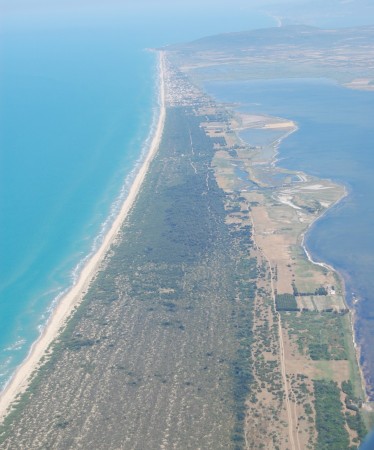 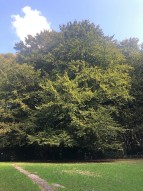 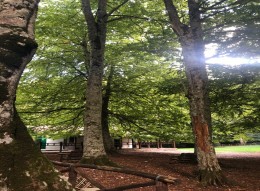 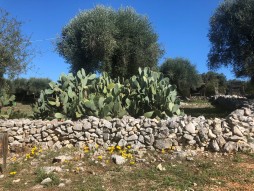 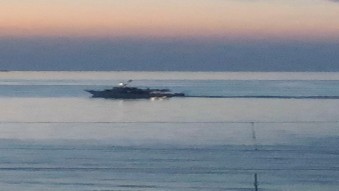 Coordinamento tecnico-scientifico: Prof. Ing. Pasquale Dal Sasso – Ing. Stefano Dal Sasso – Ing. Umberto Gallo
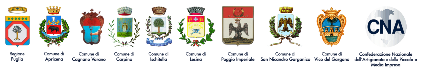 Programma d’area integrato
I LAGHI DEL GARGANO
Legge Regionale 22 dicembre 2017, n.63 “Norme per programmi d’area integrati”
Risorse dell’ambito territoriale proposto


Le risorse più evidenti sono:
le componenti storico-culturali;
i centri storici;
l’edilizia rurale (masserie e casini, chiese rurali);
le tradizioni;
la pietra di Apricena.
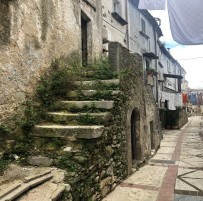 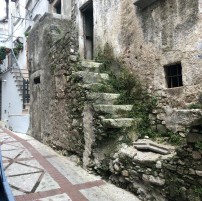 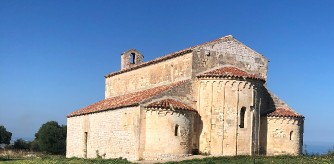 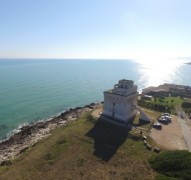 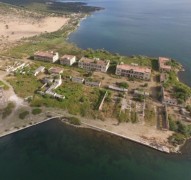 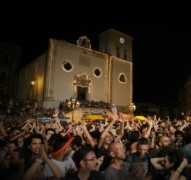 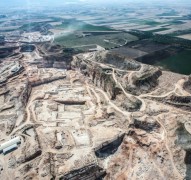 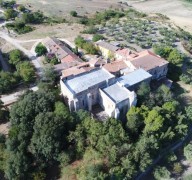 Coordinamento tecnico-scientifico: Prof. Ing. Pasquale Dal Sasso – Ing. Stefano Dal Sasso – Ing. Umberto Gallo
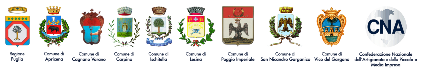 Programma d’area integrato
I LAGHI DEL GARGANO
Legge Regionale 22 dicembre 2017, n.63 “Norme per programmi d’area integrati”
Detrattori dell’ambito territoriale proposto

I detrattori più evidenti sono:
l’abbandono dei centri storici;
l’insediamento abusivo di Schiapparo Torre Mileto in territorio di Lesina;
l’assenza di un piano di fruizione dei beni culturali e di una messa a sistema;
l’assenza di un piano di viabilità lenta;
l’assenza di infrastrutture per la fruizione sportiva del territorio;
L’assenza di una identità territoriale 
….
Coordinamento tecnico-scientifico: Prof. Ing. Pasquale Dal Sasso – Ing. Stefano Dal Sasso – Ing. Umberto Gallo
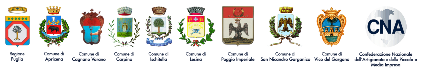 Programma d’area integrato
I LAGHI DEL GARGANO
Legge Regionale 22 dicembre 2017, n.63 “Norme per programmi d’area integrati”
Fasi iniziali del Programma d’area integrato
Analisi delle risorse
Condivisione dei risultati con la  Regione
Individuazione dei  detrattori
Individuazione degli assi di  intervento e dei capitoli di  spesa
Progetti a livello  comunale
Scelta condivisa dei progetti  prioritari
Prima fase
Seconda fase
Progetto a livello  territoriale
Studi di fattibilità
Proposte condivise di  interventi integrati
Istanze di finanziamento
Coordinamento tecnico-scientifico: Prof. Ing. Pasquale Dal Sasso – Ing. Stefano Dal Sasso – Ing. Umberto Gallo
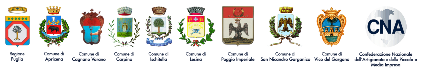 Programma d’area integrato
I LAGHI DEL GARGANO
Legge Regionale 22 dicembre 2017, n.63 “Norme per programmi d’area integrati”
Attività dei singoli Comuni

È stata raccolta la documentazione (progetti, piani di sviluppo, ecc.) in possesso dei singoli
Comuni	su	tematiche	che	attengono	 prevalentemente	alla	valorizzazione	turistica	del
territorio, infrastrutture ed attrattori culturali .  In particolare:
programmi triennali opere pubbliche degli ultimi 5 anni;
opere pubbliche realizzate negli ultimi 5 anni;
progettazioni con fondi regionali/europei (P.I.S.T. – P.I.R.U. – Rigenerazione Urbana, ecc….);
progetti sulla mobilità urbana ed extraurbana –piste ciclabili – ecc.;
vecchi progetti non finanziati o non realizzati che si ritiene di riproporre;
eventuale parco progetti;
piani e progetti di recupero dei centri storici;
censimento immobili abbandonati e/o diruti da oltre 5 anni nei centri storici;
progetti di restauro di immobili storici (incluse mura, torri, ecc.) urbani ed extraurbani.
Coordinamento tecnico-scientifico: Prof. Ing. Pasquale Dal Sasso – Ing. Stefano Dal Sasso – Ing. Umberto Gallo
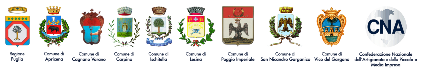 Programma d’area integrato
I LAGHI DEL GARGANO
Legge Regionale 22 dicembre 2017, n.63 “Norme per programmi d’area integrati”
Quadro di sintesi delle proposte dei singoli comuni


Sono stati proposti 50 interventi, così suddivisi:


per classificazione:
Interesse locale/comunale: 22;
Interesse territoriale: 28.


per tipologia:
Interventi su immobili esistenti: 22;
Interventi ex novo: 28.
Coordinamento tecnico-scientifico: Prof. Ing. Pasquale Dal Sasso – Ing. Stefano Dal Sasso – Ing. Umberto Gallo
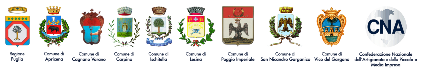 Programma d’area integrato
I LAGHI DEL GARGANO
Legge Regionale 22 dicembre 2017, n.63 “Norme per programmi d’area integrati”
Quadro di sintesi delle proposte dei singoli comuni
Coordinamento tecnico-scientifico: Prof. Ing. Pasquale Dal Sasso – Ing. Stefano Dal Sasso – Ing. Umberto Gallo
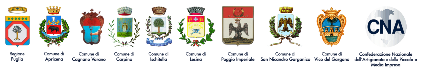 Programma d’area integrato
I LAGHI DEL GARGANO
Legge Regionale 22 dicembre 2017, n.63 “Norme per programmi d’area integrati”
Quadro di sintesi delle proposte dei singoli comuni
Coordinamento tecnico-scientifico: Prof. Ing. Pasquale Dal Sasso – Ing. Stefano Dal Sasso – Ing. Umberto Gallo
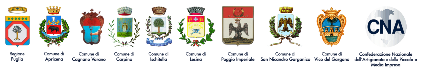 Programma d’area integrato
I LAGHI DEL GARGANO
Legge Regionale 22 dicembre 2017, n.63 “Norme per programmi d’area integrati”
Quadro di sintesi delle proposte dei singoli comuni
Coordinamento tecnico-scientifico: Prof. Ing. Pasquale Dal Sasso – Ing. Stefano Dal Sasso – Ing. Umberto Gallo
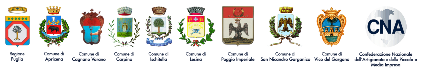 Programma d’area integrato
I LAGHI DEL GARGANO
Legge Regionale 22 dicembre 2017, n.63 “Norme per programmi d’area integrati”
Quadro di sintesi delle proposte dei singoli comuni
Coordinamento tecnico-scientifico: Prof. Ing. Pasquale Dal Sasso – Ing. Stefano Dal Sasso – Ing. Umberto Gallo
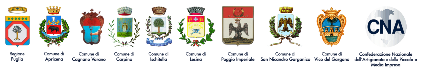 Programma d’area integrato
I LAGHI DEL GARGANO
Legge Regionale 22 dicembre 2017, n.63 “Norme per programmi d’area integrati”
Quadro di sintesi delle proposte dei singoli comuni
Coordinamento tecnico-scientifico: Prof. Ing. Pasquale Dal Sasso – Ing. Stefano Dal Sasso – Ing. Umberto Gallo
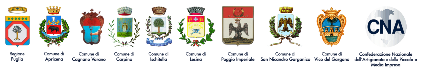 Programma d’area integrato
I LAGHI DEL GARGANO
Legge Regionale 22 dicembre 2017, n.63 “Norme per programmi d’area integrati”
Quadro di sintesi delle proposte dei singoli comuni
Coordinamento tecnico-scientifico: Prof. Ing. Pasquale Dal
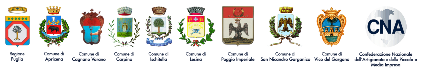 Programma d’area integrato
I LAGHI DEL GARGANO
Legge Regionale 22 dicembre 2017, n.63 “Norme per programmi d’area integrati”
Quadro di sintesi delle proposte dei singoli comuni per la verifica del consumo di suolo
Coordinamento tecnico-scientifico: Prof. Ing. Pasquale Dal
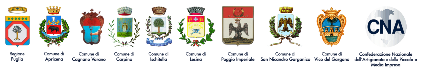 Programma d’area integrato
I LAGHI DEL GARGANO
Legge Regionale 22 dicembre 2017, n.63 “Norme per programmi d’area integrati”
Istituzione di una Denominazione Comunale (De.Co.)


Inoltre CNA ha proposto l’istituzione di una De.Co. sovracomunale dei Laghi del Gargano quale intesa tra   i Comuni coinvolti al fine di censire e valorizzare le attività ed i prodotti agro-alimentari del  territorio lacustre, le attività dell’artigiano artistico tradizionale e della cultura materiale ed  immateriale anche come strumento di promozione dell’immagine del territorio.
Verrà approvato un regolamento per l’istituzione della De.Co. per la tutela e la valorizzazione  della attività agroalimentari ed artigianali tradizionali, sagre, fiere feste ed eventi religiosi locali.
Coordinamento tecnico-scientifico: Prof. Ing. Pasquale Dal Sasso – Ing. Stefano Dal Sasso – Ing. Umberto Gallo
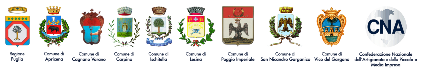 Programma d’area integrato
I LAGHI DEL GARGANO
Legge Regionale 22 dicembre 2017, n.63 “Norme per programmi d’area integrati”
Idroscalo Ivo Monti (Cagnano Varano)
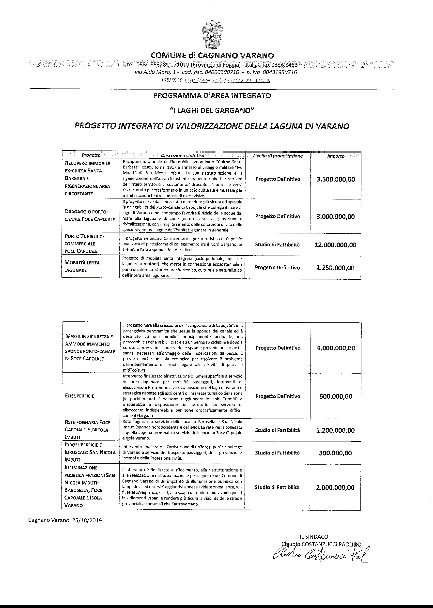 All’interno	del
Progetto	Integrato	di
di	Varano,	il
Valorizzazione	della	Laguna
Comune di Cagnano Varano ha individuato  alcuni interventi relativi al recupero storico/  ambientale ed alla valorizzazione delle aree  dell’ex Idroscalo, del porto canale di Capojale  e della Chiesa di Santa Barbara ad altissima  valenza strategica per il rilancio del turismo  con notevoli ricadute occupazionali e beneficio  per le piccole e medie imprese locali.
Coordinamento tecnico-scientifico: Prof. Ing. Pasquale Dal Sasso – Ing. Stefano Dal Sasso – Ing. Umberto Gallo
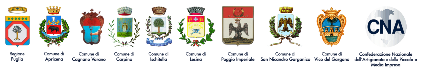 Programma d’area integrato
I LAGHI DEL GARGANO
Legge Regionale 22 dicembre 2017, n.63 “Norme per programmi d’area integrati”
P.I.R.T. - Torre Mileto


Nel territorio comunale di Lesina ricade quell’intervento che fa attribuire la maglia nera degli  ambientalisti all’intera regione. Si tratta di “Torre Mileto”, un villaggio spontaneo di circa 2.000  case costruite abusivamente, che è già stato oggetto di un Piano di Interventi. di Recupero  Territoriale (P.I.R.T.), già approvato dal Comune e dalla Regione ma bloccatosi per una  vertenza sugli usi civici intentata dal Comune di San Nicandro Garganico, peraltro conclusasi  favorevolmente per il Comune di Lesina qualche mese fa.
Anche per tale motivo Lesina potrebbe divenire luogo di sperimentazione per il recupero  urbanistico e la riqualificazione ambientale e paesaggistica di paesaggi degradati.
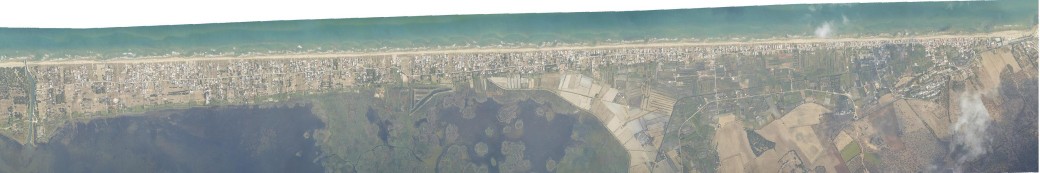 Coordinamento tecnico-scientifico: Prof. Ing. Pasquale Dal Sasso – Ing. Stefano Dal Sasso – Ing. Umberto Gallo
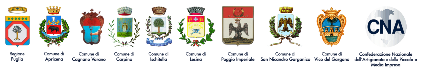 Programma d’area integrato
I LAGHI DEL GARGANO
Legge Regionale 22 dicembre 2017, n.63 “Norme per programmi d’area integrati”
Centri storici


Quasi tutti i centri storici sono connotati da particolari morfologie di impianto medievale e  da costruzioni, a misura d’uomo, con specifiche forme e tecniche costruttive, oltre che da  numerosi beni culturali “minori”, come le chiese, i conventi, i palazzi signorili:
il centro antico di Apricena, di discreta estensione, dislocato centralmente rispetto al centro abitato, con  torri difensive ancora in buone condizioni;
il centro antico di Cagnano Varano, con ampie vedute sul lago omonimo e verso l’interno del promontorio  garganico, raggruppato all’interno del “Castello”;
il centro antico di Ischitella, di grande valenza paesaggistica per la visuale verso il lago di Varano, con  una forma allungata a “lisca di pesce”;
il  centro  antico  di Lesina, concentrato	sulla penisoletta che si prolunga sul lago (unica realtà in Italia  meridionale);
il centro antico di Poggio Imperiale, raggruppato all’interno del centro abitato;
il centro antico di San Nicandro Garganico, con ampie visuali verso i boschi all’interno del promontorio e  verso il lago di Lesina, concentrato nella parte più elevata del centro abitato;
il centro antico di Vico del Gargano, di notevole estensione, con tutte le torri dislocate lungo le mura di  fortificazione ancora integre.
Coordinamento tecnico-scientifico: Prof. Ing. Pasquale Dal Sasso – Ing. Stefano Dal Sasso – Ing. Umberto Gallo
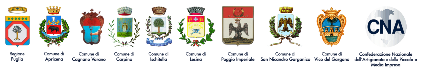 Programma d’area integrato
I LAGHI DEL GARGANO
Legge Regionale 22 dicembre 2017, n.63 “Norme per programmi d’area integrati”
Ricettività turistica delle case sparse


L’integrazione del patrimonio edilizio rurale  con gli utilizzi legati alla produzione ed alla  lavorazione di prodotti locali può portare alla  valorizzazione della ricettività turistica del  comprensorio, anche attraverso l’istituzione di  una piccola “società per azioni”, in cui le azioni  corrispondono al valore delle attività (case,  terreni agricoli, …) che ciascun proprietario  mette a disposizione della società.
Solo in questo modo è possibile incoraggiare il  recupero di un enorme patrimonio edilizio che  costituisce un documento storico per la  comunità agricola e rischia di scomparire a  breve termine a meno che l'agricoltura della  terra non diventi più redditizia. Allo stesso  modo, il recupero integrato offre la possibilità  di proteggere le aziende agricole che rischiano  l'estinzione per i motivi sopra menzionati.
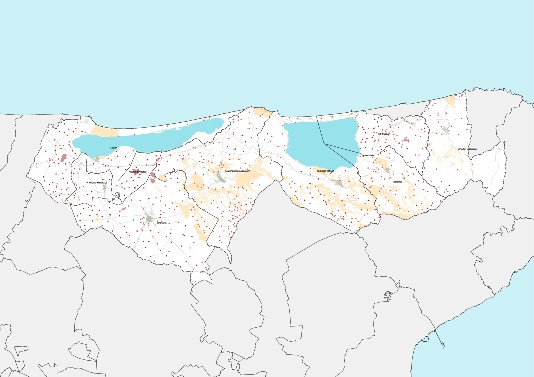 Coordinamento tecnico-scientifico: Prof. Ing. Pasquale Dal Sasso – Ing. Stefano Dal Sasso – Ing. Umberto Gallo
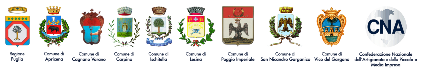 Programma d’area integrato
I LAGHI DEL GARGANO
Legge Regionale 22 dicembre 2017, n.63 “Norme per programmi d’area integrati”
Conclusioni – 1: omogeneità dei territori


Per uno sviluppo condiviso del comprensorio dei Laghi di Lesina e Varano è necessario un  piano per il riequilibrio tra i territori nord e sud del Gargano al fine di suscitare la coesione  sociale attraverso la conoscenza delle risorse di ciascuna comunità ed attraverso gli effetti  positivi legati alla collaborazione ed allo scambio di opportunità.
I laghi costituiscono il centro di riferimento per l’intero comprensorio delimitato dai territori degli 8  Comuni proponenti il Programma d’area integrato..
Si intende, quindi, perseguire la valorizzazione del «mosaico» ambientale, paesaggistico e  culturale presente anche attraverso il miglioramento delle infrastrutture anche pensando a  nuove modalità di fruizione degli stessi (greenways) più coerenti con la morfologia dei luoghi  anche in funzione dell’utenza. 
La proposta pubblica qui riportate costituisce il documento che si sottopone all’attenzione degli aderenti al processo partecipativo.
Coordinamento tecnico-scientifico: Prof. Ing. Pasquale Dal Sasso – Ing. Stefano Dal Sasso – Ing. Umberto Gallo
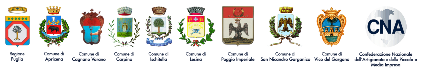 Programma d’area integrato
I LAGHI DEL GARGANO
Legge Regionale 22 dicembre 2017, n.63 “Norme per programmi d’area integrati”
OGNI PARTECIPANTE PUO’: 

CHIEDERE ULTERIORI INFORMAZIONI SUI SINGOLI PROGETTI PROPOSTI DAI COMUNI;

PRESENTARE PROPOSTE EMENDATIVE SUI SINGOLI PROGETTI

INTEGRARE LA PROPOSTA PUBBLICA CON ULTERIORI PROGETTUALITA’ FINALIZZATE ALLA VALORIZZAZIONE TURISTICA DEL TERRITORIO

LE PROPOSTE POSSONO ANCHE AVERE NATURA DI INTERVENTI PRIVATI SOGGETTI A PARTICOLARI PROCEDURE DI AUTORIZZAZIONE PUBBLICA

SE NECESSARIO VERRANNO COSTITUITI SPECIFICI TAVOLI DI DISCUSSIONE SULLE SNGOLE PROGETTUALITA’. DIVERASMENTE VERRA’ COINVOLTO IL TAVOLO DI NEGOZIAZIONE PER UNA DISCUSSIONE PLENARIA SUL PROGRAMMA D’AREA INTEGRATO.
Coordinamento tecnico-scientifico: Prof. Ing. Pasquale Dal Sasso – Ing. Stefano Dal Sasso – Ing. Umberto Gallo
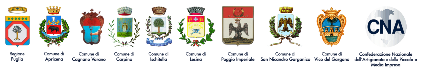 Programma d’area integrato
I LAGHI DEL GARGANO
Legge Regionale 22 dicembre 2017, n.63 “Norme per programmi d’area integrati”
È l’insieme dei beni culturali, ambientali e del paesaggio tutto  che permette di apprezzare la bellezza dell’intero comprensorio  e comprenderne le caratteristiche identitarie.
(Otto Dal Sasso)
Coordinamento tecnico-scientifico: Prof. Ing. Pasquale Dal Sasso – Ing. Stefano Dal Sasso – Ing. Umberto Gallo